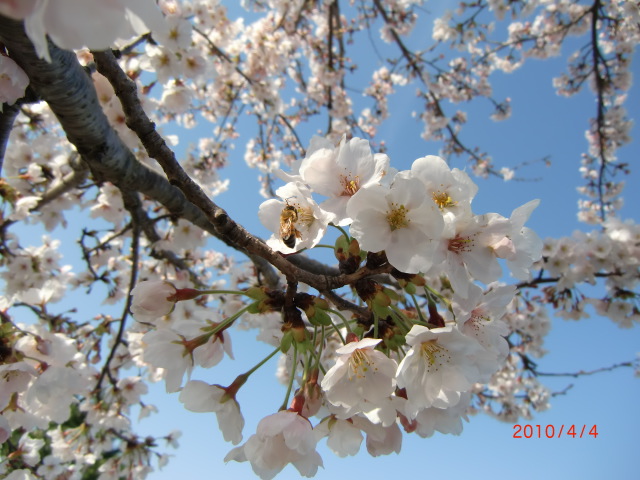 JAPONIA-日本


SIOSTRY OPATRZNOśCI BOżEJ
Nic ponad miłość Chrystusa
Nasza Matka Założycielka Antonina Mirska nigdy nie pracowała na misjach, ale swiętym życiem, modlitwą,gorliwą działalnością położyła fundament pod pracę misyjną Zgromadzenia.
Motto  życia  Matki Założycielki to słowa ‘’Nic ponad Miłość Chrystusa. W tłumaczeniu  na język  japoński ‘’Kristo no ai ni masaru mono wa nani mo nai’’.
Praca misyjna-宣教
W pracy  misyjnej   w Japonii  staramy  się  życ duchem Matki  Mirskiej.Placówka w Aboshi to głównie  prowadzenie  przedszkola i praca  przy parafii.
Dzieci przychodzące  do naszego przedszkola  nie są  biedne  pod  względem  materialnym,  ale  w  Japonii  większość  społeczeństwa  nie  widzi  czytelnego  sensu  życia.
JAPONIA TECHNIKI I NIESPODZIANEK
Japonia  pomimo dzisiejszej  techniki  i  szybkiego  kontaktu  internetowego  nadal jest  narodem, ktory  wzbudza ciekawość.
Językiem  i  obyczajowością  jest  tak bardzo  inna  od  krajów  zachodu.
Ceremonia parzenia zielonej herbaty
Zwyczaj  należący  do  prastarej  obyczajowości  w  Kraju Kwitnącej Wiśni.Ceremoniał objęty jest programem  nauczania  dzieci w  przedszkolu.
Herbatę  pije sie  powoli,  chwaląc  przy  tym  jej  niepowtarzajny  smak.
ZAWODY SPORTOWE-運動会
Taiku no hi , czyli  DZIEŃ SPORTU  w Japonii, w dużych  placówkach  i halach  sportowych odbywają  sie  zawody  sportowe- undokai.
Wspolne  zabawy  mające  na  celu  dostarczenie  dzieciom  fizycznej  i  psychicznej rozrywki  kończą  sie  rozdaniem  symbolicznych  nagód.
PLONY JAPOŃSKIEJ ZIEMI
Początek  pażdziernika  na wyspie  Honshiu  to czas  zbierania  plonów  ryżowych.
W  naszych  okolicach , w  pobliskich  wioskach  ludzie  też  pracują  na  polach  ryżowych.  Jest to praca  ciężka, w  pocie  czoła  trzeba  zebrać  każde  ziarenko.
SHICHIGOSAN-七五三
W kulturze  japońskiej obchodzony jest  shichigosan czyli tzw. Dzień Dziecka .
Dzieci, które  kończą 3,5,7 lata  idą  do świątyni szintoistycznej  na  oharai  czyli  oczyszczenie, które  jest  związane  z  zanoszonymi w  ich intencjach  prośbami.
OBENTO-JAPOŃSKI  OBIAD  ARCYDZIEŁO  POTRAW-お弁当
Obento  czyli  drugi  posiłek  przygotowany  w  domu  przez  mamę,  dzieci  przynoszą  do przedszkola , a  mężowie  zabierają do  zakładu  pracy.
Wszystko  to  jest  pięknie  ułożone  w  pojemniczkach  przygotowanych  to tego  celu. Dużą  rolę  odgrywa  tu  zestaw  kolorystyczny .
FESTIWAL RELIGIJNY-祭り
Mimo, że  religia  w Japonii  nie  odgrywa  dominującej  roli w  życiu  Japończyka, nie  ma dnia w ciągu roku, w którym  nie  odbywałby   sie festiwal-matsuri.
Wielka  procesja  po  ulicach  wioski, gdzie  wierni  ubrani  w  tradycyjne  stroje  obnoszą  mikoshi-relikwiarz, będący  symbolem  ducha-kami  danej  okolicy.